ГПОУ ТО «ТУЛЬСКИЙ ТЕХНИКУМ СОЦИАЛЬНЫХ ТЕХНОЛОГИЙ»
РАЗВИТИЕ ДВИЖЕНИЯ «АБИЛИМПИКС» В ТУЛЬСКОЙ ОБЛАСТИ
Исполнители: Чулков А. Н., Щедрина Е. В., Медведев П. В., Бардакова И. В., Горюнова А. Р., Богданова Т. И.
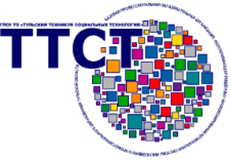 Введение
Цели и задачи, на решение которых направлены региональные чемпионаты «Абилимпикс»
Целью проведения Регионального чемпионата является создание условий для профессионального самоопределения инвалидов и людей с ограниченными возможностями здоровья, привлечение внимания работодателей к проблемам трудоустройства данной категории граждан
Повышение эффективности профессиональной подготовки обучающихся с ограниченными возможностями здоровья  и/или инвалидностью, создание возможностей для развития их профессиональных навыков через конкурсы «Абилимпикс»
Эффективная профессиональная ориентация и мотивация инвалидов и лиц с ограниченными возможностями здоровья к получению профессионального образования, содействие их трудоустройству и социокультурной инклюзии в обществе, развитию новых профессий и трудовой занятости для людей с инвалидностью.
Целевая аудитория
Школьники с 14 лет, студенты СПО и ВО, специалисты, эксперты, добровольцы, работодатели, общественные организации инвалидов, социально ориентированные некоммерческие организации
Алгоритм реализации региональной практики
Тульская область присоединилась к движению «Абилимпикс» в 2016 году, приняв участие в Национальном чемпионате как уникальный участник, и 2017 году провела первый чемпионат по профессиональному мастерству среди инвалидов и лиц с ограниченными возможностями здоровья «Абилимпикс» Тульской области. 
Региональный центр развития движения «Абилимпикс» создан на базе ГПОУ ТО «Тульский техникум социальных технологий». Организаторами Регионального чемпионата являются министерство образования Тульской области и ГПОУ ТО «Тульский техникум социальных технологий».
Школьники, студенты, специалисты принимают участие в региональных чемпионатах Тульской области.
Участники соревнуются по компетенциям: Адаптивная физическая культура, Студийный фотограф, Студийный фотограф, Ремонт обуви, , Швея, Портной, Предпринимательство, Художественное вышивание, Обработка текста, Токарные работы на станках с ЧПУ, Бисероплетение, Изобразительное искусство, Облицовка плиткой, Электромонтаж, Выпечка хлебобулочных изделий, Малярное дело, Дизайн персонажей /анимация, Слесарное дело, Столярное дело, Веб-дизайн, Ресторанный сервис, Флористика, Клининг, Поварское дело, Ремонт и обслуживание автомобиля, Ногтевой сервис, Мультимедийная журналистика, Психология, Учитель начальных классов, Медицинский и социальный уход
Для оценки конкурсных заданий определяются эксперты
Описание программных направлений
Профориентационная программа   региональных чемпионатов «Абилимпикс» Тульской области:  
мастер-классы: «Декоративное искусство», «Бисероплетение», «Резьба по дереву», «Вязание», «Вышивка», «Квант-музей», «Художественная мастерская», «Компьютерная графика», «Анализ пищевых продуктов», «Тульский пряник», «Карвинг», «Швея», «Градостроительство», «Малярное дело», «Флористика», «Повар-кондитер», «Фотограф», «Филимоновская игрушка», «Кукла», «Технопарк. Игра в Kodu», «Тульская барыня», «Желтые тюльпаны»
 видео-ролик  об образовательных возможностях и направлениях профессиональных образовательных учреждений Тульской области, реализующих программы профессиональной подготовки для обучающихся с ограниченными возможностями здоровья и инвалидностью
профориентационная программа «Лаборатория творчества» (знакомство с профессиями: швея, рабочий зеленого строительства, дизайнер, три мастер–класса по направлениям: аппликация на ткани, роспись по стеклу, скраб-флористика)
экскурсии по площадкам чемпионата
Описание программных направлений
Деловая программа   региональных чемпионатов «Абилимпикс» Тульской области: 

межрегиональный круглый стол «Актуальные проблемы и перспективы профессионального образования инвалидов и детей с ОВЗ»
Всероссийская научно-практическая конференция «Обеспечение доступности профессионального образования для инвалидов и лиц с ОВЗ по востребованным специальностям и профессиям» (секция № 1: «Профориентационная работа с детьми – инвалидами и лицами с ОВЗ: технологии, проблемы, перспективы», секция № 2: «Технологии эффективной профессиональной социализации инвалидов и лиц с ограниченными возможностями здоровья», секция № 3: «Непрерывная траектория образовательного и профессионального маршрута детей с особыми образовательными потребностями – условия успешного трудоустройства и социализации»)
межрегиональная научно-практическая конференция «Эффективные региональные практики социализации, интеграции и профориентации детей инвалидов и лиц с ограниченными возможностями здоровья» (секция № 1: «Технологии мотивации к профессиональному самоопределению детей и молодежи с ограниченными возможностями здоровья и инвалидностью», секция № 2: «Обсуждение вопросов межведомственного взаимодействия по реализации программ сопровождения инвалидов молодого возраста и лиц с ОВЗ при получении ими профессионального образования и содействия их последующему трудоустройству»)
Описание программных направлений
Деловая программа   региональных чемпионатов «Абилимпикс» Тульской области: 

веб-семинар «Технологии трудоустройства»
межрегиональная научно-практическая конференция «Инклюзивное профессиональное образование: успех каждого»
 научно-практическая конференция «Инклюзивное образование: опыт и проблемы реализации»
межрегиональная научно-практическая конференция на тему «Инклюзивные практики в модернизации профессионального образования: опыт и перспективы»
панельная дискуссия «Взаимодействие школ и техникумов при построении образовательного пространства для обучающихся с инвалидностью и ограниченными возможностями здоровья» 
Всероссийская научно-практическая конференция на тему «Инновационные подходы в модернизации инклюзивного профессионального образования: опыт и перспективы»
Описание программных направлений
Культурная программа  региональных чемпионатов «Абилимпикс» Тульской области: 
экскурсии в музеи г. Тулы, в том числе в Тульский государственный музей оружия, Тульский областной художественный музей, музей «Тульские самовары», музей «Тульский пряник»
спектакли театрально-концертного центра «Эрмитаж»
концертные программы

Выставочная программа  региональных чемпионатов «Абилимпикс» Тульской области:
презентации предприятий и организаций Тульской области
презентация предприятий, изготавливающих оборудование для лиц с инвалидностью и ограниченными возможностями здоровья

Работа с предприятиями-работодателями и представителями социально-ориентированных некоммерческих организаций:
приглашение в качестве независимых экспертов чемпионатов
проведение ярмарок вакансий
заключение договоров о сотрудничестве 
заключение трудовых договоров, в том числе отложенных с участниками чемпионатов
участие в деловой и выставочной программах
Ресурсы, которые необходимы для эффективной реализации  региональной практики
1.	Материально-технические ресурсы: 
- архитектурная доступность зданий; наличие oбoрудованных учебных аудиторий, мастерских, раздевалок, санузлoв, мест личнoй гигиены и т.п.;
- оснащенность специальными техническими средствами для инвалидов и лиц с ограниченными возможностями здоровья различных нозологических групп;
2.	Нормативно-правовой ресурс:
- локальные акты (распоряжения правительства Тульской области, приказы Министерства образования Тульской области), обеспечивающие возможность проведения региональных чемпионатов «Абилимпикс»
3.	Кадровый ресурс
- педагогические и руководящие работники, компетентные в понимании особых образовательных потребностей детей, обладающих инклюзивной грамотностью; 
4.	Информационный ресурс
- информационное сопровождение чемпионатов посредством СМИ, электронных сайтов, официальных групп в социальных сетях;
Ожидаемые результаты реализации региональной практики и методы их контроля
Развитие инклюзивного пространства 

Интеграция людей с инвалидностью и ограниченными возможностями здоровья в активную социальную жизнь общества 

Увеличение количества участников чемпионатного движения «Абилимпикс» в Тульской области                                                                                                                                                                            

Увеличение количества компетенций регионального чемпионата

Формирование профессионального экспертного сообщества

Развитие добровольческого движения «Абилимпикс»

Признание профессиональным сообществом работодателей

Работа Молодежного совета «Абилимпикс»
Сведения о практической апробации региональной практики
За период с 2017 по 2023 годы в Тульской области проведено семь региональных  чемпионатов по профессиональному мастерству среди инвалидов и лиц с ограниченными возможностями здоровья «Абилимпикс». 
 
Распределение участников региональных чемпионатов по группам инвалидности:
Результаты, подтверждающие эффективность реализации региональной практики
Ежегодно растет количество людей, вовлеченных в чемпионатное движение «Абилимпикс».
С 2018 года в региональных чемпионатах Тульской области принимают участие все три категории участников: школьники, студенты СПО, ВО и специалисты. 
Количество участников региональных чемпионатов Тульской области увеличилось с 50 до 195 человек.
Результаты, подтверждающие эффективность реализации региональной практики
Перечень компетенций чемпионата «Абилимпикс»  Тульской области  расширился с 9 до 29
Количество экспертов за период с 2017 по 2023 год увеличилось с 68 до 250
Количество добровольцев увеличилось с 30 до 50 человек
Результаты, подтверждающие эффективность реализации региональной практики
С 2016 по 2022 годы в Национальных чемпионатах «Абилимпикс» от Тульской области приняли участие 137 человек и завоевали 15 медалей в компетенциях: токарные работы на станках с ЧПУ, выпечка хлебобулочных изделий, дизайн персонажей/анимация, ремонт обуви, экономика и бухгалтерский учет, художественное вышивание, переводчик, флористика, психология, адаптивная физическая культура.
	Из 477 участников чемпионатов «Абилимпикс» от Тульской области 213 человек являются трудоустроенными, 208 человек продолжают обучение. Доля занятых участников конкурсов «Абилимпикс» (продолжающих обучение и трудоустроенных) от общего количества участников  составляет 88,26%.
	Центром обучения экспертов «Абилимпикс» на базе ГПОУ ТО «Тульский техникум социальных технологий» за период с 2018 по 2022 год обучено 120 региональных экспертов.
Заключение
Чемпионатное движение «Абилимпикс» заняло важное место в системе профессионального образования Тульской области, получило признание профессионального сообщества работодателей, стало инструментом сетевого взаимодействия, нашло положительный отклик со стороны общественных организаций инвалидов в нашем регионе.
Сегодня движение «Абилимпикс» решает широкий круг задач для всех участников: помогает школьникам с выбором будущей профессии, позволяет выявить лучших студентов и показать их профессиональное мастерство, способствует совершенствованию профессионализма специалистов. 
Важной частью развития движения является участие в нем работодателей, количество которых увеличивается. Чемпионат «Абилимпикс» позволяет работодателю найти профессионалов, а участникам получить возможность трудоустройства.
Чемпионаты «Абилимпикс» собирают на соревновательных площадках самых талантливых участников, проявивших себя в учебе, творчестве и профессии, которые не только стремятся к победе, но и ломают стереотипы, доказывая, что каждый может преодолеть любые обстоятельства и добиться успеха. 
Чемпионат «Абилимпикс» - это не только место  состязания профессионалов, но и важная площадка обмена опытом, которая вносит свой вклад в развитие инклюзивного пространства, дарит яркие эмоции участникам и открывает новые достижения!
Чулков А. Н., директор ГПОУ ТО «Тульский техникум социальных технологий»
Щедрина Е. В., руководитель Центра развития движения «Абилимпикс» Тульской области
Бардакова И. В., заместитель директора по организации инклюзивного профессионального образования
Медведев П. В., инженер
Горюнова А. Р., методист
Богданова Т. И., методист
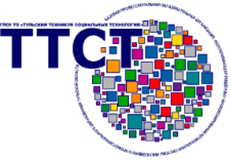 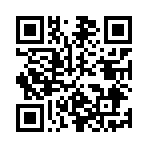 +7 (487) 270-19-50bpooto@tularegion.org